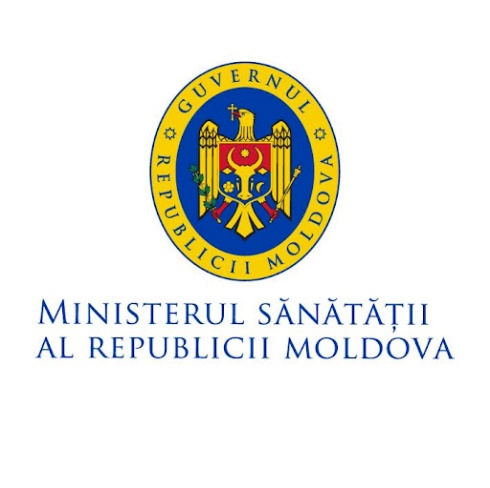 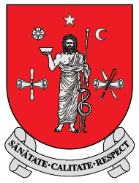 Ministerul Sănătății al
 Republicii Moldova
IMSP Spitalul Clinic Republican
 ”Timofei Moșneaga”
Raport de activitate pentru anul 2024
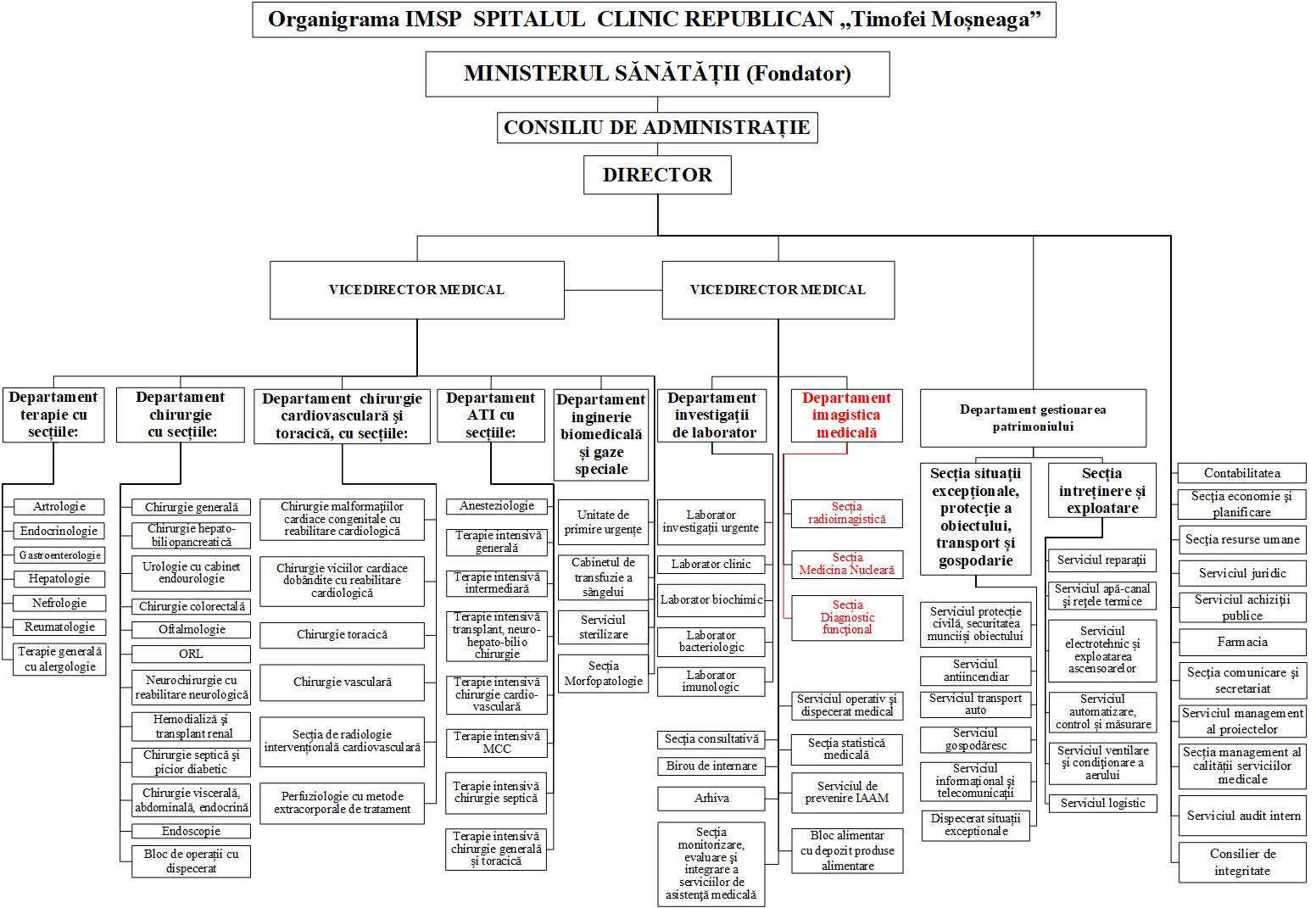 IMSP Spitalul Clinic Republican „Timofei Moșneaga”
Agenda
Resurse umane
Servicii medicale prestate
Siguranța serviciilor medicale
Aspecte economico-financiare
Baza tehnico-materială a instituției 
Promovarea instituției
Concluzii
Total unuități 2241,25
Surse CNAM – 2212,75
Surse contra plată – 25
Știința - 3,5
Resurse umane
Structura resurselor umane
Perfecționarea personalului medical
Flucruația personalului medical
Rata de ocupare cu personal cu medici (angajați de bază) reprezintă = 298 persoane fizice / 451 funcții aprobate x100% = 66,0%  
Rata de ocupare cu personal cu asistenți medicali (angajați de bază) reprezintă = 600 persoane fizice / 797,75 funcții aprobate x 100% = 75,2%
Rata de îndeplinire a planului anual de instruiri
Rata fluctuației de personal
Servicii medicale prestate
Activitatea Secției Consultative
Servicii de Înaltă Performanță
Activitatea staționarului
Programe speciale
Programul Transplant
Activitatea Secției Consultative
Numărul de consultații planificate și efectuate în funcție de statutul pacientului
Monitorizarea pacienților posttransplant
Activitatea medicilor surdologi-audiologi
Servicii de înaltă performanță
Rata de îndeplinire a contractelor pe SIP
Indicatori de activitate a staționarului
Numărul total și structura pacienților tratați
Numărul pacienților tratați în dependență de profilul clinic
Durata medie de spitalizare
Rata de utilizare a patului
Valoarea ICM
Letalitatea intraspitalicească
Unitatea de Primire Urgențe
Dinamica numărului de adresări, spitalizări și refuzuri
Rata spitalizărilor urgente și celor programate
Activitatea anesteziologică
Tipurile de anestezii
Activitatea chirurgicală
Numărul de intervenții chirurgicale efectuate
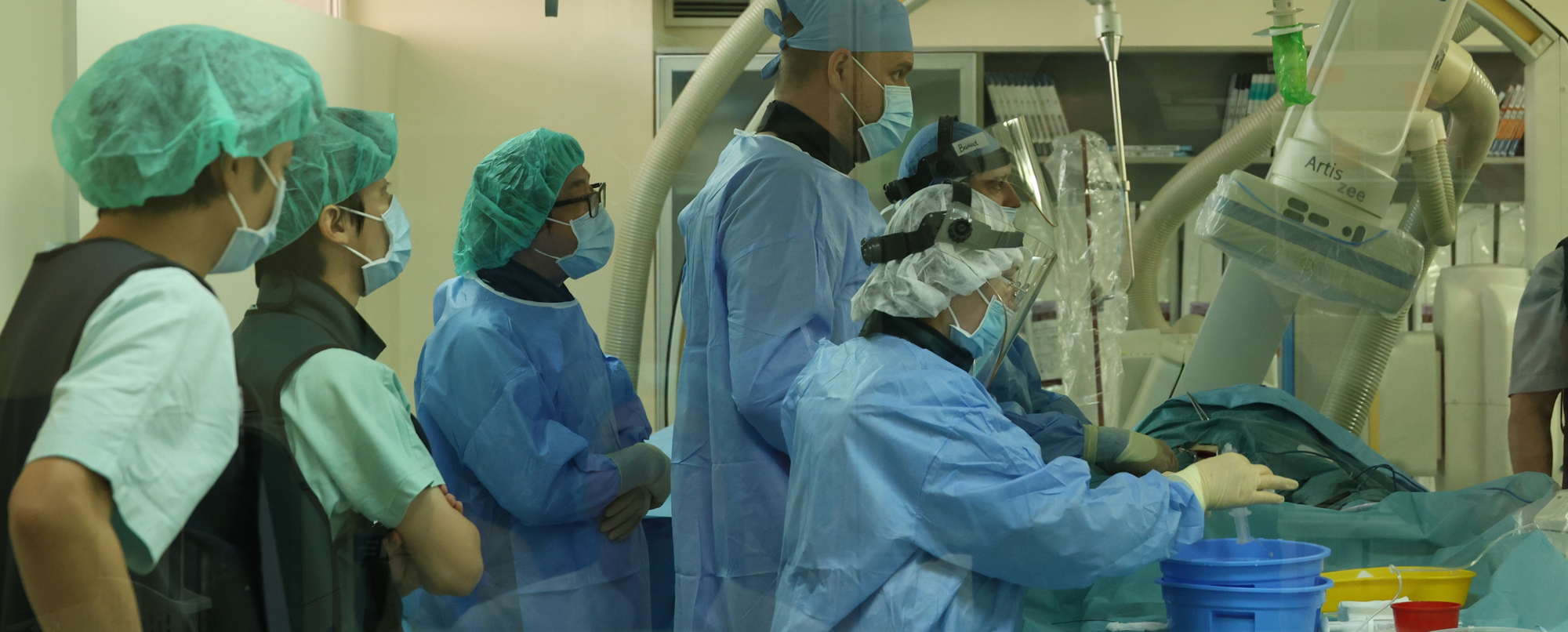 Programe speciale
Dinamica cazurilor contractate pe programe speciale
Realizarea contractelor pentru serviciile spitalicești în anul 2024
Program transplant
Dinamica cazurilor de transplant de organe și țesuturi
Finanțarea cazurilor pe ”Programul Național Transplant”
Departamentul de investigații de laborator
Dinamica numărului de investigații
Dinamica tipului și numărului de investigații
Cazurile pozitive pentru infecții
Medicina Nucleară
Dinamica numărului total de investigații la Medicina Nucleară
Dinamica investigațiilor după tipul acestora
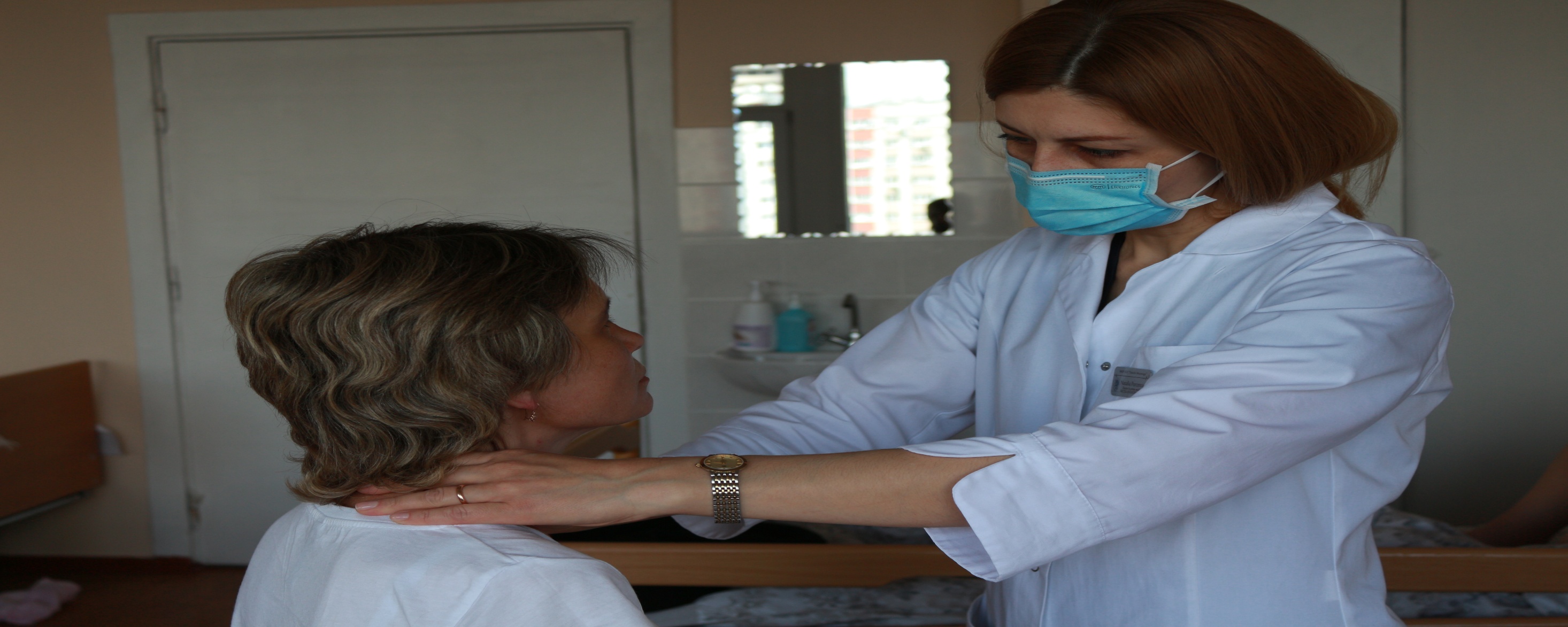 Consultații extraspitalicești
Dinamica numărului de consultații solicitate și numărul consultațiilor prestate în alte instituții
Dinamica numărului de consultații prestate de către specialiștii instituției
Dinamica numărului de consultații solicitate
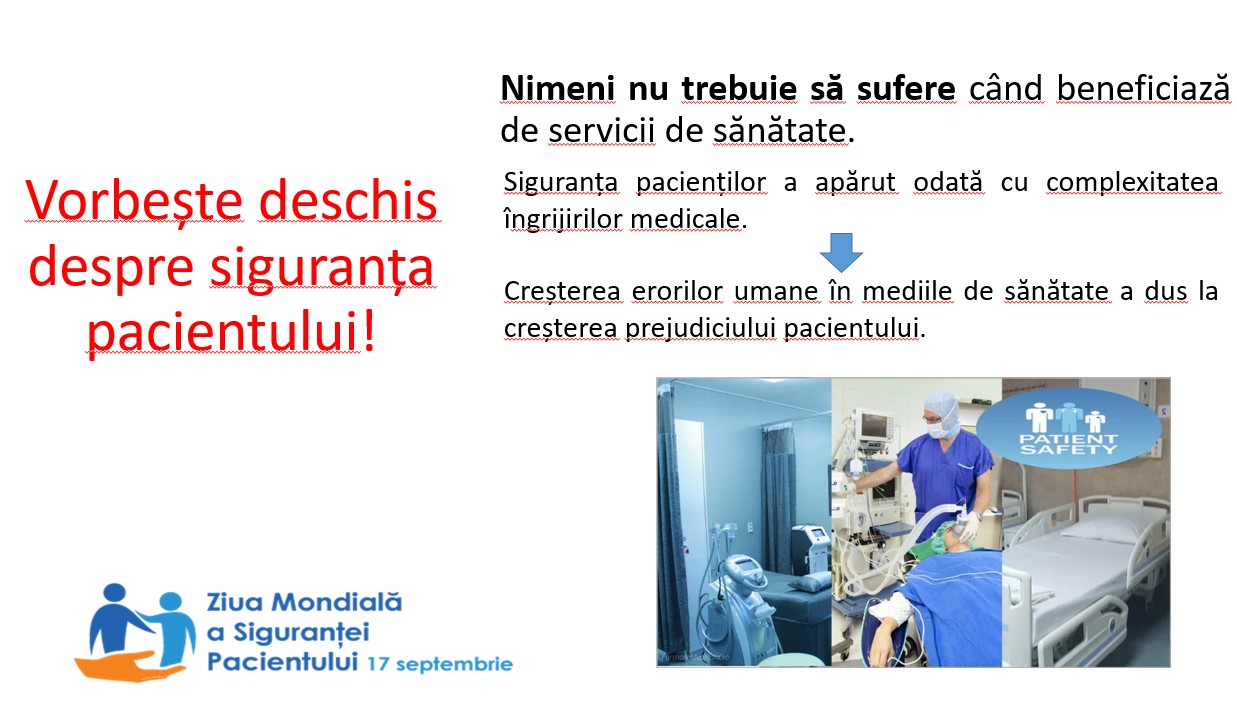 Siguranța serviciilor medicale
Infecții asociate asistenței medicale
Sistemul de farmacovigilență
Sistemul de hemovigilență
Sistemul de vigilență a dispozitivelor medicale
Ponderea formelor nosologice de IAAM
Tabloul microbiologic al IAAM
Raportarea infecțiilor în instituție
Dinamica de înregistrare a reacțiilor adverse
Grupe farmacologice care au produs cel mai frecvent RA
Dinamica DD/100zile pat
Cabinetul de transfuzie a sângelui
Dinamica numărului de recipienți, transfuzii și reacții posttransfuzionale
Volumul de produse sanguine administrat
Activitățile efectuate în cadrul Departamentul de inginerie biomdicală și gaze speciale
Aspecte economico-financiare
Venituri
Cheltuieli
Slarizarea personalului
Structura comparativă a veniturilor acumulate
Venituri din fondurile CNAM
Cazuri tratate, din care:         		 31 266                33 553           35 235
Realizarea devizului  de cheltuieli
Fondul de Remunerare a Muncii
Salariul mediu lunar, lei
Alte cheltuieli, mii lei
Suma contractelor realizate
170 reportaje/știri proprii (executate de către purtătorul de cuvânt, fără implicarea mass-media din afara instituției) format foto+text și video reportaje, cu 8 mai mult decât în anul 2023. Dintre aceste:
•         despre activitățile secțiilor, activități în care au fost implicați angajații SCR, premiere și operații rare – 84
•         articole foto+text și video despre activitățile culturale și sportive în care au fost implicați angajații SCR - 23
•         articole despre conferințe instituționale  - 19
•         articole despre participarea echipei spitalului la conferințe, workshopuri internaționale - 3
•         articole foto+text și video realizate în contextul zilelor mondiale din domeniul sănătății- 41
•         scrisori de mulțumire postate pe site (+realizarea fotografiilor celor menționați în scrisori. Nu se include în numărul reportajelor/știrilor) - 37
Promovarea imaginii instituției